CSE707:
Enhancing IoT Security: Challenges, Solutions, and Deep Learning-Driven Intrusion Detection
A Review on the Security of the Internet of Things: Challenges and Solutions&Towards Deep-Learning-Driven Intrusion Detection for the Internet of Things
Presented by: Jerry Mathew, Selwin Murzello
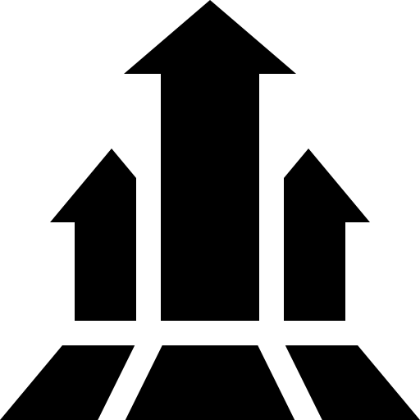 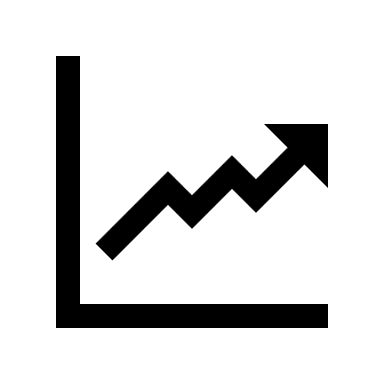 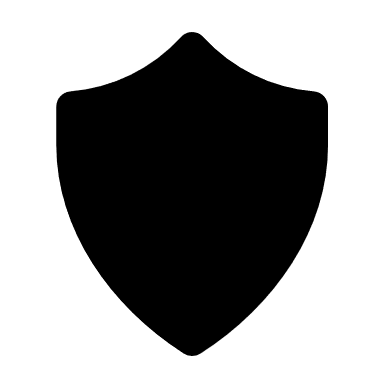 Overview to the significance and Security concerns of IOT
Overview to the significance and Security concerns of IOT
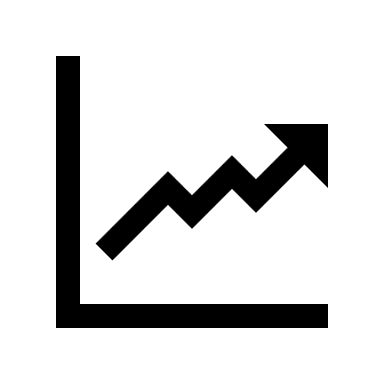 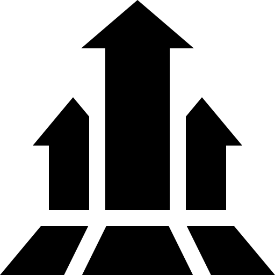 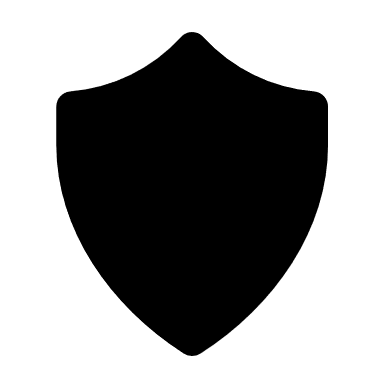 Explosive Growth of the IOT devices
Impact on Multiple Sectors
Critical Security Concerns
IoT involves a vast, interconnected network of devices communicating over the internet. Expected to reach 41.6 billion devices by 2025, creating vast data and security challenges.
IoT introduces Privacy vulnerability, Scalability and interoperability issues across devices, highlighting security as pivotal factor for safe, widespread IoT adoption
IoT transforms sectors like health care, smart cities and manufacturing, enhancing real time monitoring, automation and decision making while raising specific concerns
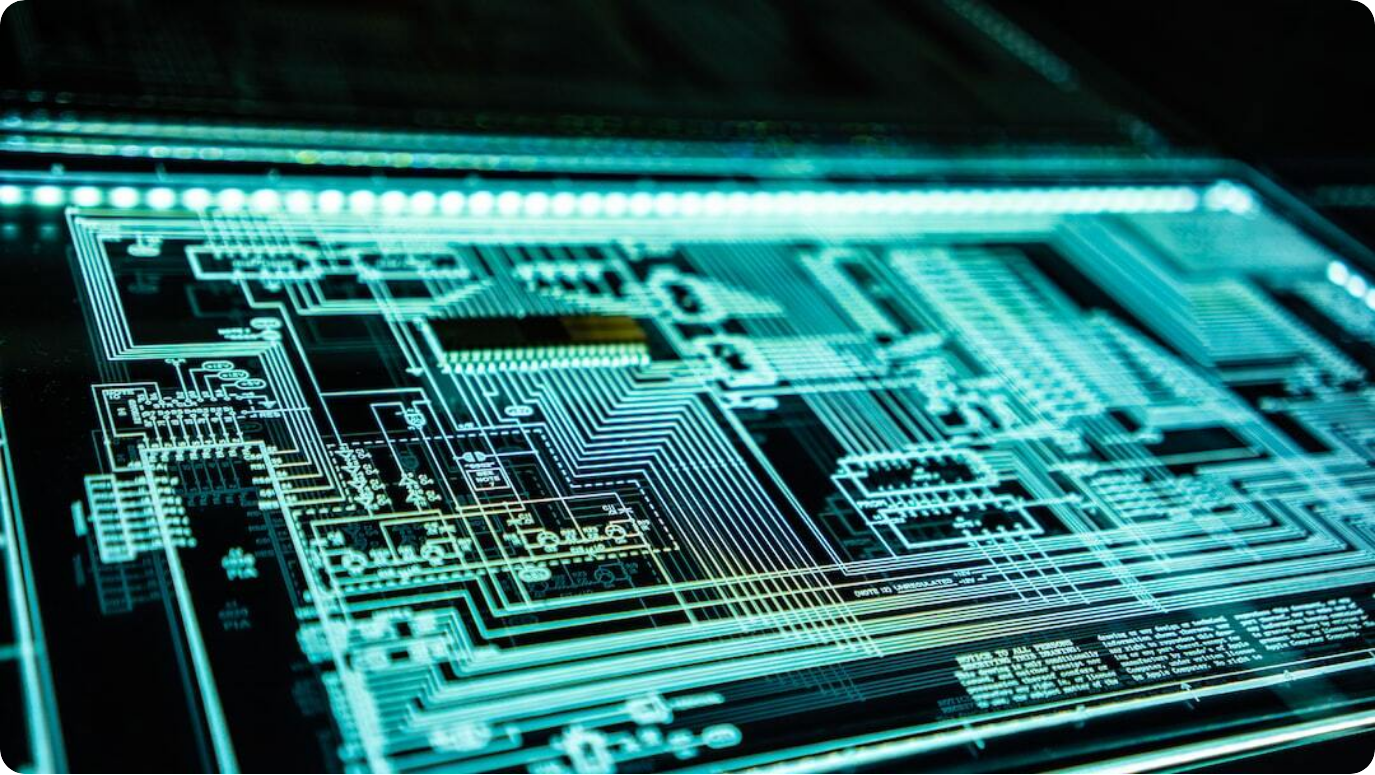 Challenges in IoT Security
Device Constraints: 
Weak Security Configurations: 
Rise of Botnet Threats
Lack of Encryption
Outdated Security Mechanisms
Weak Authentication Protocols
Interoperability Issues
Vulnerability to Physical Attacks
Statistics on Device Growth and Vulnerability
IoT Security Assessments from Multiple Sources
Data at Rest:Refers to data stored in databases or cloud storage. Traditional defenses, such as antivirus and firewalls, are commonly used but may not be sufficient. Organizations like the Cloud Security Alliance (CSA) recommend both software and hardware encryption to secure this data.
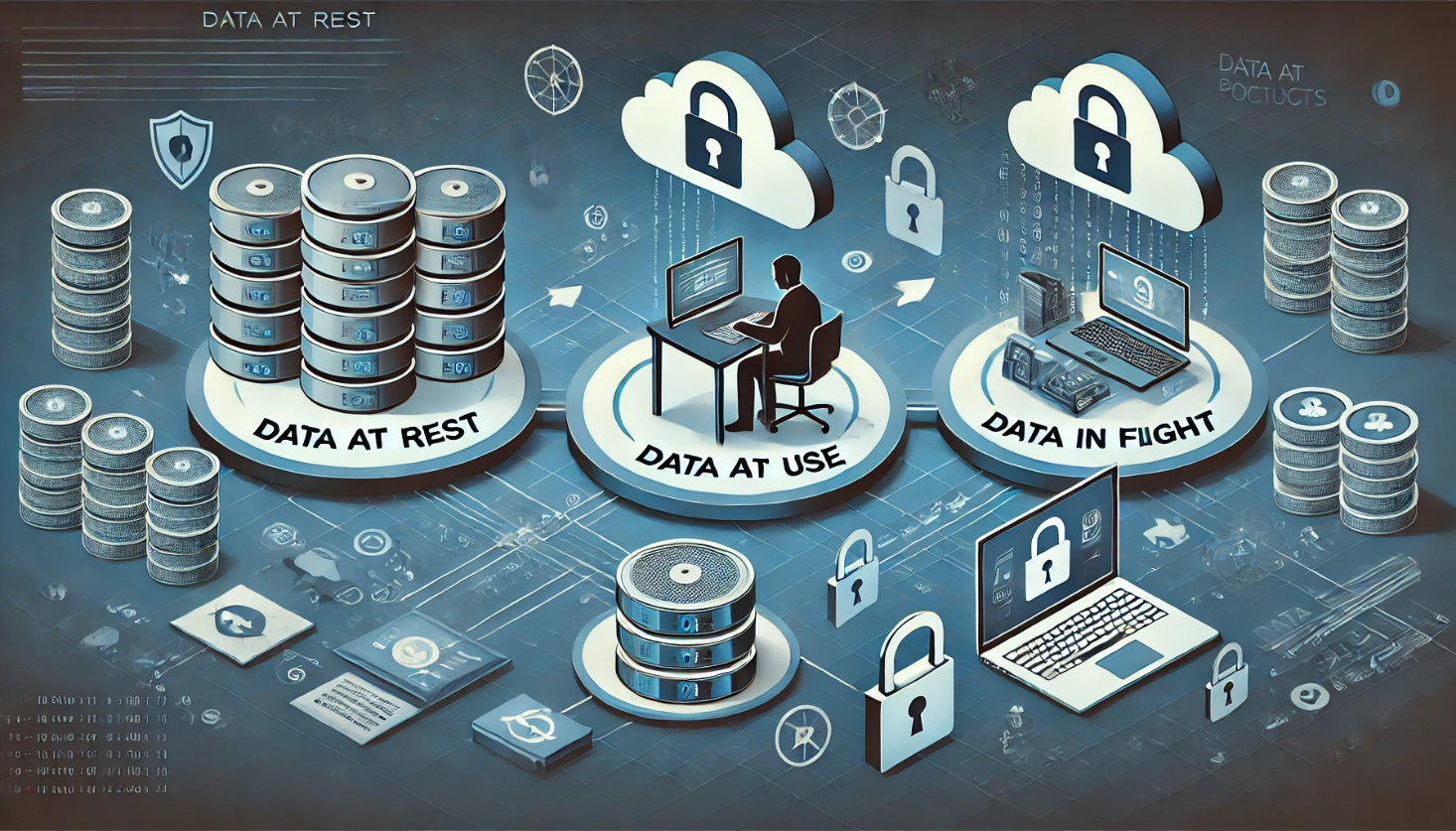 Data in Use:This data is actively accessed by devices or users, which makes it challenging to secure. Security for data in use depends heavily on robust authentication and authorization protocols, ensuring only legitimate users can access it.
Data in Flight:This data is moving between devices and networks, such as IoT data transferred to the cloud. Standard encryption protocols like HTTPS, SFTP, and TLS are crucial here to prevent interception and ensure safe transit.
IoT Security Requirements
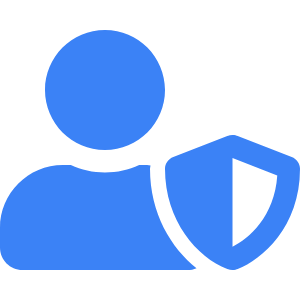 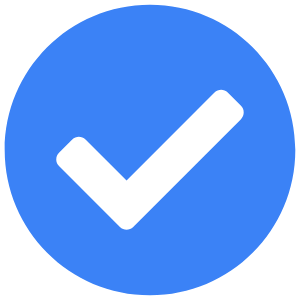 Confidentiality
Ensures data is accessible only to authorized users, crucial for IoT devices handling sensitive information.
Integrity
Maintains data accuracy and consistency across IoT devices, protecting against tampering or unintended changes.
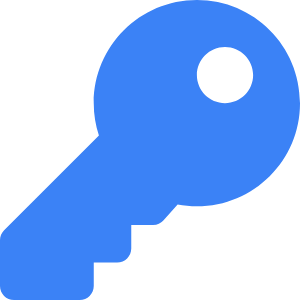 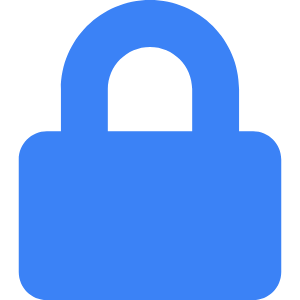 Authentication
Verifies the identity of devices and users in the IoT network, safeguarding against unauthorized access.
Access Control
Limits network access to authorized devices, ensuring secure interactions across the IoT ecosystem.
Solutions to IoT Security Challenges
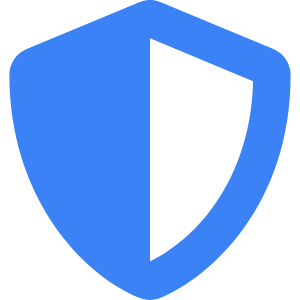 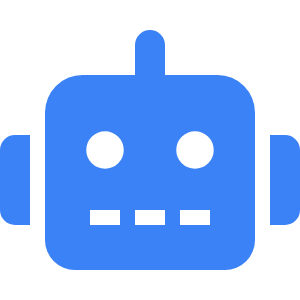 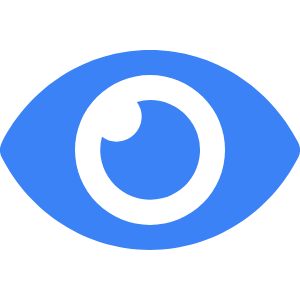 Lightweight Encryption
Developed to meet the constraints of IoT devices, lightweight encryption secures data without overloading limited device resources.
Adaptive Intrusion Detection Systems (IDS)
IDS monitor IoT traffic in real-time, using machine learning to detect and respond to anomalies.
Machine Learning for Threat Detection
Machine learning models enhance threat detection, particularly for anomaly detection, making IoT networks resilient to emerging threats.
Transition to Case Study – Deep Learning in IoT Security
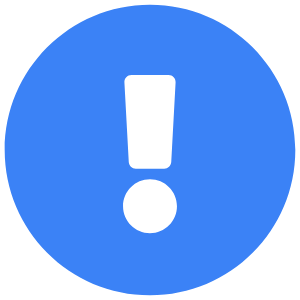 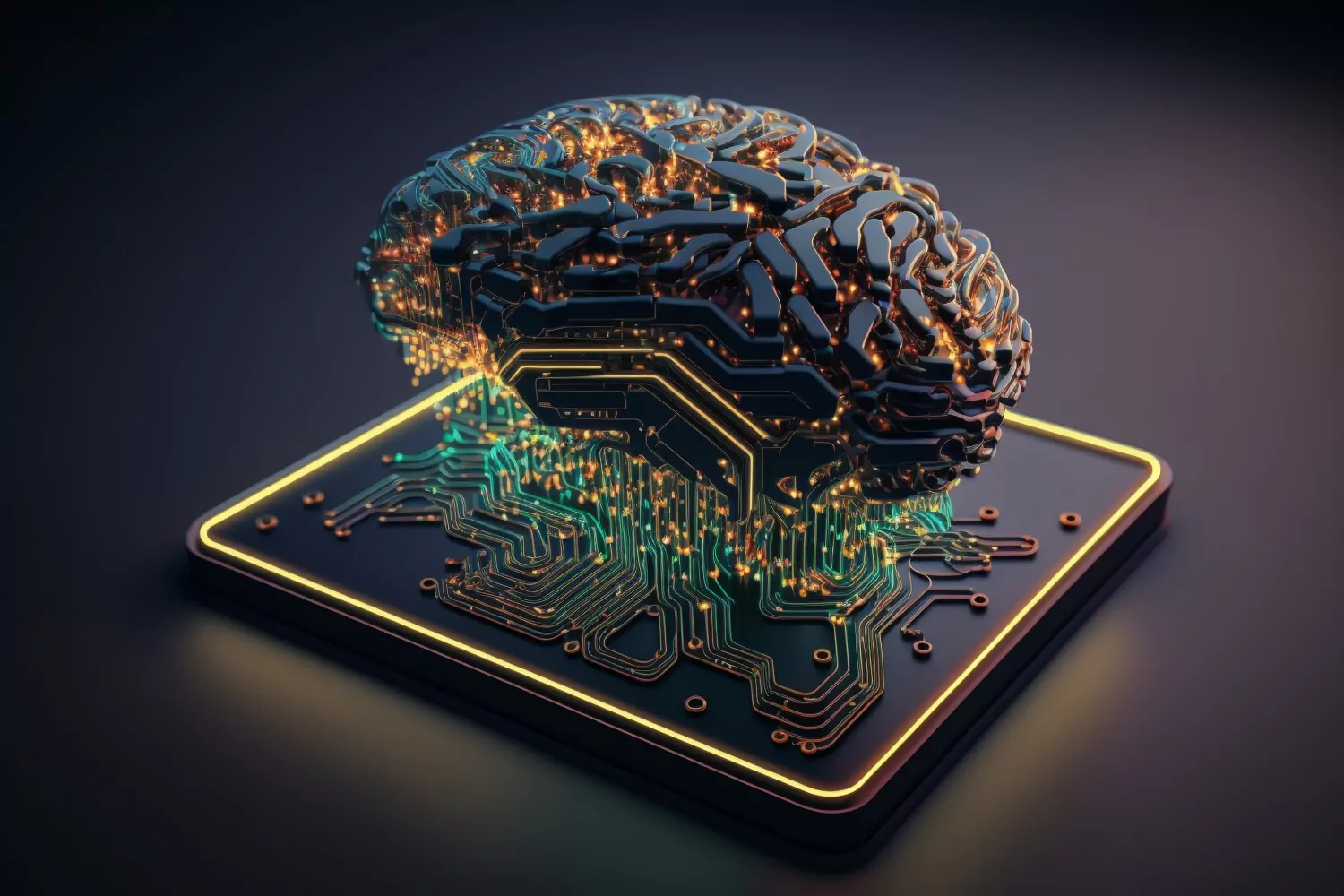 Role of Intrusion Detection in IoT
Critical in real-time monitoring to detect unauthorized access, vital for safeguarding IoT ecosystems.
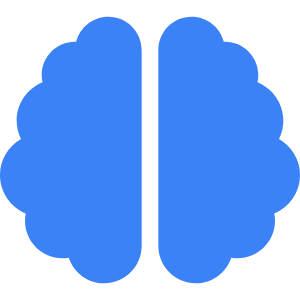 Deep Learning in Anomaly Detection
Leveraging neural networks for complex pattern recognition, increasing the accuracy of threat detection.
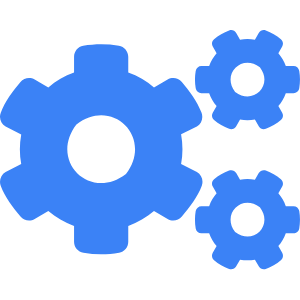 Advantages of Deep Learning Models IDS
Capable of self-learning from data, allowing real-time, adaptive responses to IoT threats.
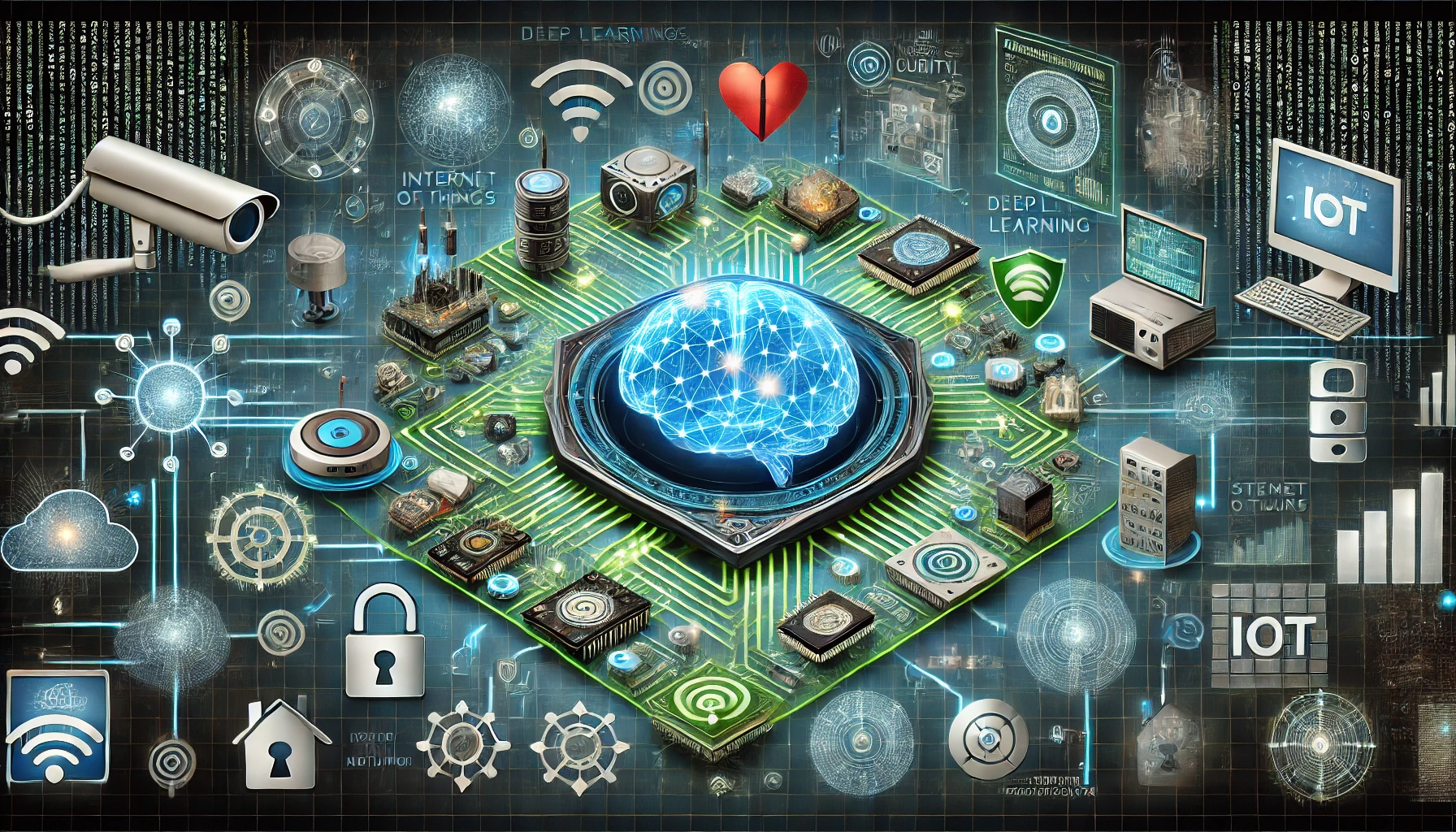 Towards Deep-Learning-Driven Intrusion Detection for the Internet of Things
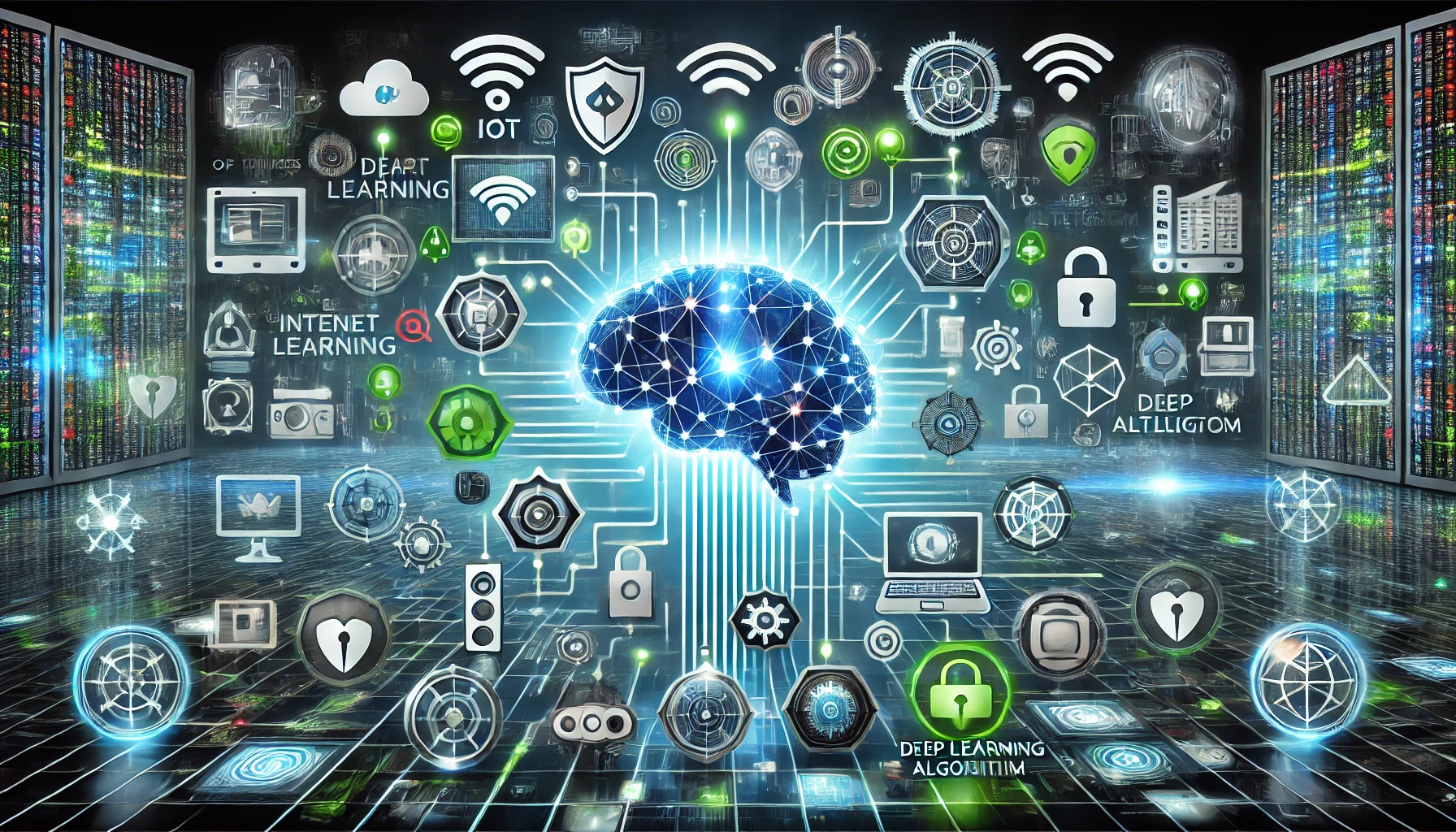 1. Intrusion-Detection Framework
The authors propose a deep-learning-based Intrusion Detection System (IDS) for IoT networks. 
The framework consists of an integrated system architecture designed to detect anomalies and threats across IoT devices.
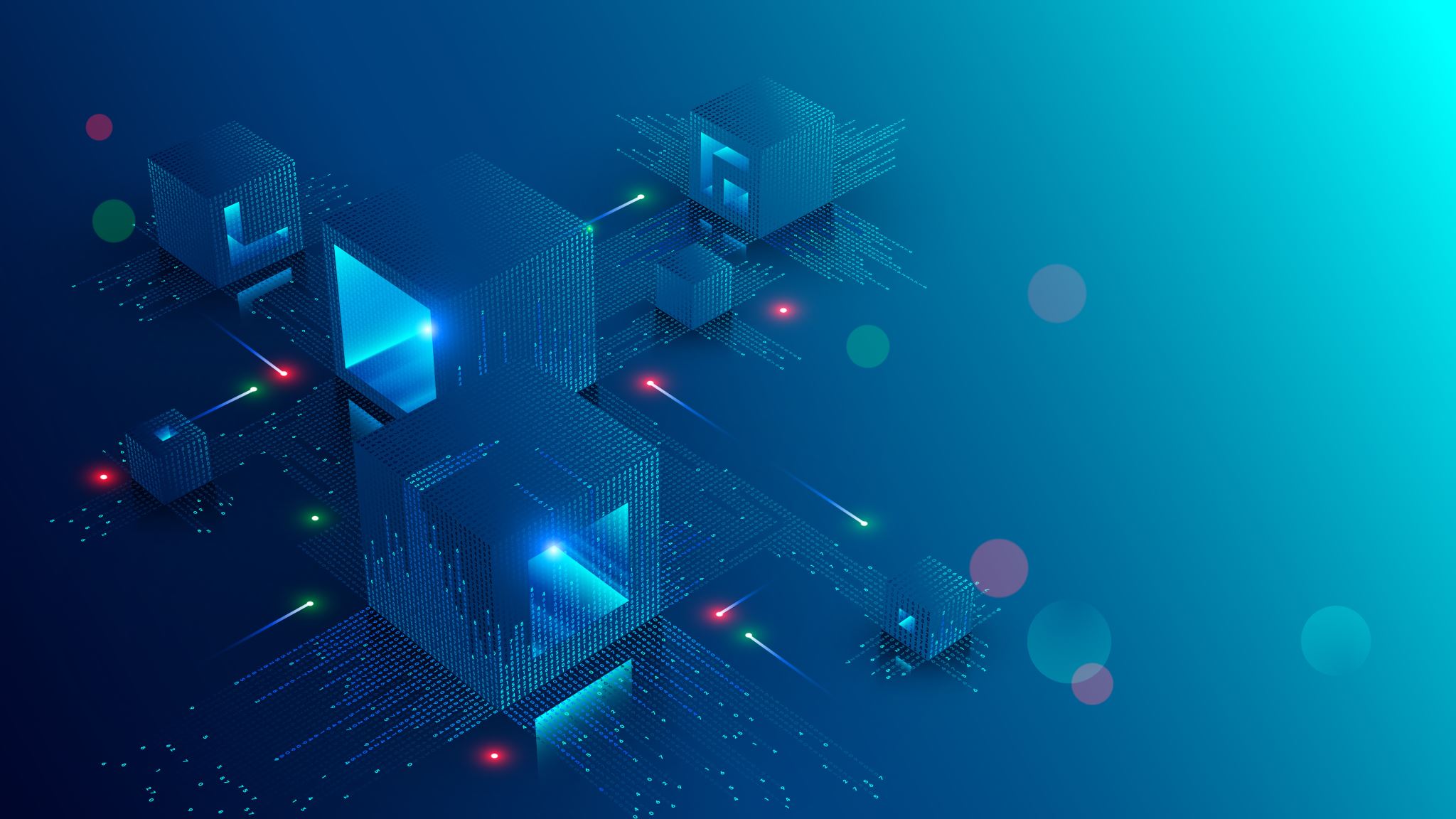 1.1 System Architecture
The IDS is designed to operate in a typical IoT environment that includes a variety of devices like sensors and smart appliances, connected via protocols such as Wi-Fi, ZigBee, or Bluetooth. These devices are managed through an edge router, which acts as the central communication hub. The proposed IDS:

Works Independently: It does not rely on specific IoT network configurations and is capable of monitoring diverse communication protocols.
Operates in Promiscuous Mode: This means the IDS passively monitors all network traffic without directly interfering, enabling it to detect anomalies without altering network operations.
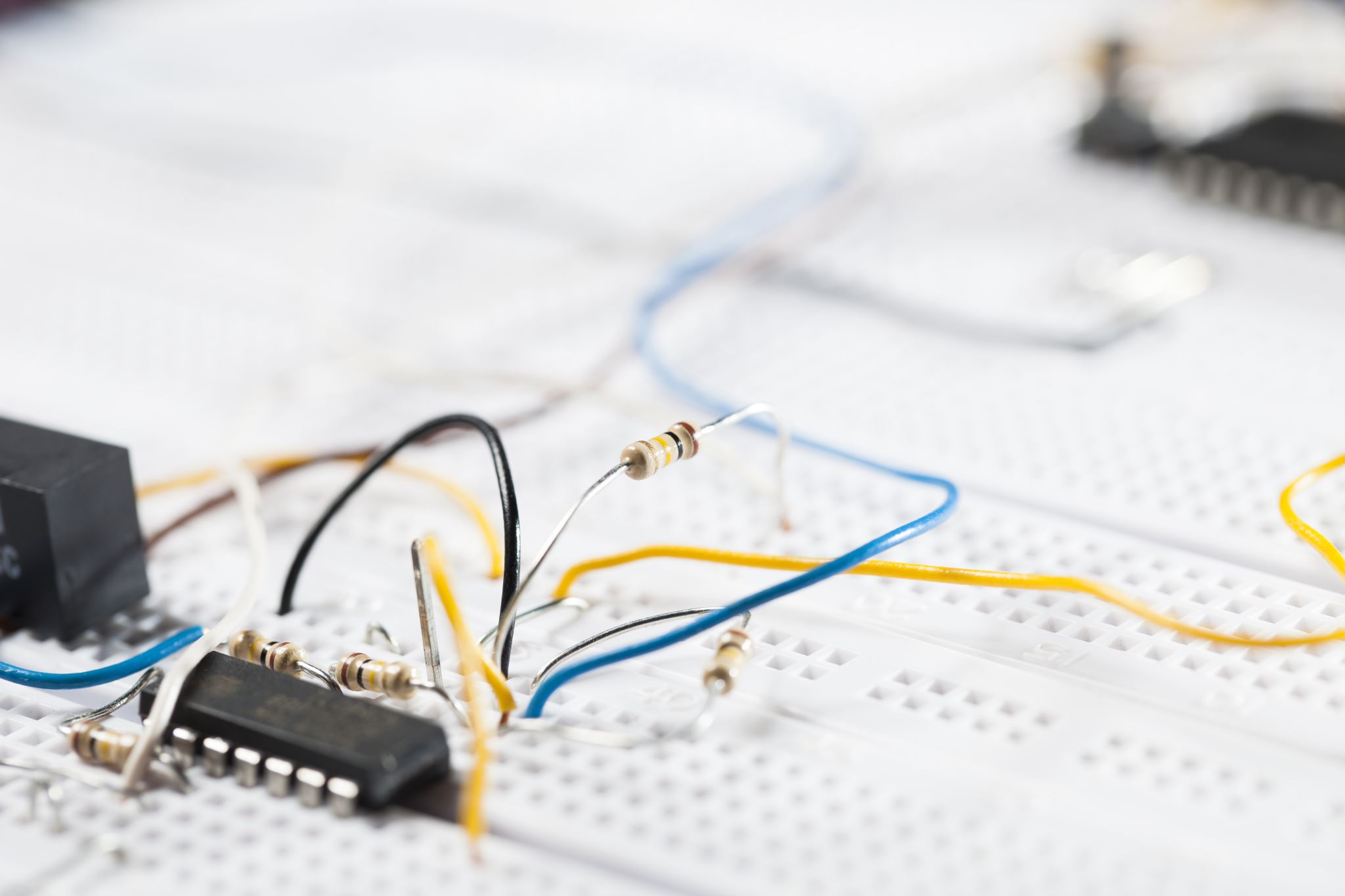 1.2 Components of the Detection System
The IDS system is structured in three phases:

Network Connection Phase
Anomaly-Detection Phase
Mitigation Phase
Network Connection Phase:

Connection Prober Module: Detects and interprets communication protocols by broadcasting probe signals and intercepting network data. It tracks handshake messages and other communication attempts to understand how devices interact. If initial probes fail, the module deduces communication patterns from ongoing data exchanges.
Virtual Network Client (VNC): This is a network emulator that replicates the protocol behavior of IoT devices. Once protocols are identified, VNC establishes connections to intercept and analyze communication effectively.
Controller: Manages data exchanges between network modules and processing units. It facilitates the flow of data into subsequent detection phases.
Anomaly-Detection Phase:

Data Collection and Transformation (DCT): This module organizes captured network data into structured formats suitable for analysis. It extracts relevant features like transmission rates, packet headers, IP addresses, and other metadata.
Machine-Learning-Based Anomaly Detection (MLAD): A neural network-based module that processes data collected by the DCT to detect malicious patterns. It employs supervised learning techniques to differentiate between normal and suspicious activity.
Trainer: Intervenes when the MLAD encounters unknown patterns, allowing for system retraining based on human feedback, thus improving detection accuracy.Mitigation Phase:
Actuator Module: Defines the system's response to detected threats. Depending on the nature of the threat, it may alert users, isolate devices, or shut down compromised communication channels.
Handler Module: Executes pre-programmed mitigation procedures, logging details about the attack and the chosen response. It ensures the system maintains a record of each intrusion for further analysis.
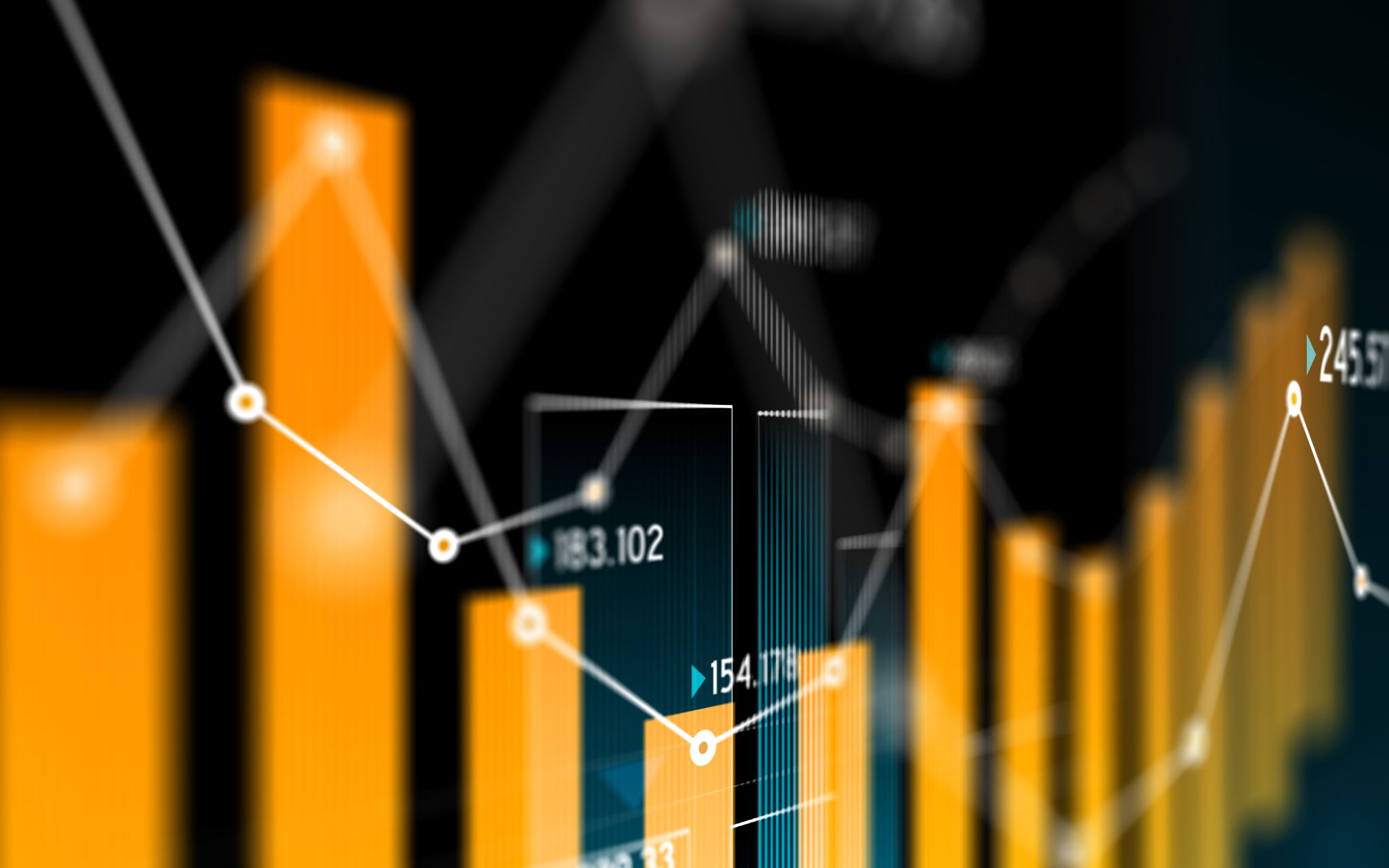 2. Detection Using Deep Learning
The detection mechanism relies heavily on advanced deep-learning algorithms to classify and predict network behaviors

Feature Set
The IDS uses a combination of quantitative and qualitative features to detect anomalies. These include:
Transmission/Reception Rates: Fluctuations in data rates can signal a denial-of-service attack.
Transmission-to-Reception Ratio: This metric is critical for identifying spoofing or masquerading, where a malicious device tries to impersonate another.
Source and Destination IPs: Monitoring IP addresses helps detect unauthorized communication attempts.
Data-Value Information: Payload analysis determines if there are malicious patterns in transmitted data.

These features form tuples that represent the traffic data and are processed by the deep-learning model.
Deep-Learning-Based Anomaly Detection

The core of the system is a Deep Neural Network (DNN), which is developed using a Deep Belief Network (DBN) for initial training:
Input Layer: Consists of 56 input nodes representing different network features.
Three Hidden Layers: Each layer filters input data to identify essential patterns and features using a ReLU (Rectified Linear Unit) activation function, which outputs non-negative values. This helps isolate relevant data for threat detection.
Output Layer: A binary classifier that determines if the traffic is normal (0) or malicious (1).
The DNN performs two main tasks:
Training Phase: The model is trained using supervised learning, with labeled data tuples indicating benign or malicious traffic. This phase refines the weights assigned to each layer, adjusting them to minimize detection errors.
Detection Phase: In real-time, the trained DNN processes incoming traffic, filtering data through the layers to classify it.
Deep-Learning Process:
The IDS employs a feedback loop, storing data on new anomalies for retraining.
The system's architecture supports incremental learning, allowing it to adapt over time as new threat data becomes available.
3. Implementation and Results
The system was implemented and tested to assess its effectiveness.

Data Preprocessing
Simulation Dataset: Data was collected from a smart home network using Cooja, an IoT simulator. The dataset consisted of 5 million network transactions, narrowed down to 59,529 readings after filtering. Two simulations were conducted—one with purely benign traffic and another with a mix of malicious transactions.
Data Structuring: The preprocessing module extracted features from network packets using Scapy, a network analysis tool, and categorized them for training.

Deep-Learning Implementation
Tool Choice: The authors used Keras, a lightweight machine-learning library in Python, to implement the DNN. Its efficiency allowed them to deploy the model on resource-limited devices like a Raspberry Pi.
Training Setup: The dataset was divided into training (66%) and testing (33%) sets. Each transaction contained key features (e.g., transmission rates, IPs) and was labeled as benign or malicious.
Training Process: The DNN model was trained over 150 epochs, with weights adjusted using supervised learning. Each feature was passed through hidden layers, filtered, and classified at the output stage.
Attack Model
Various types of attacks were simulated to test the IDS:
Blackhole Attack: An attacker claims to have the shortest route to other nodes, dropping packets en route.
DDoS Attack: Compromised devices flood a target, overwhelming its resources.
Opportunistic Service Attack: A device provides good service initially, then degrades performance while maintaining trust.
Sinkhole Attack: A malicious device redirects network traffic to itself using deceptive routing.
Wormhole Attack: Attackers create a private tunnel to manipulate network routes, leading to non-optimal traffic flow.

Evaluation Results
The system was evaluated using metrics like precision, recall, and F1 score, which measure the accuracy and effectiveness of detection:
Blackhole Detection: Precision 97.2%, TPR 96.4%.
DDoS Detection: Precision 96%, TPR 98.7%.
Sinkhole Attack: Precision 99.5% in simulation and 98.47% in the real-world testbed.
Performance Comparison: The system consistently performed better than traditional methods, particularly in identifying sophisticated attacks.
4. Conclusions
References:
Abiodun, O.I., Abiodun, E.O., Alawida, M., Alkhawaldeh, R.S. and Arshad, H., 2021. A review on the security of the internet of things: Challenges and solutions. Wireless Personal Communications, 119, pp.2603-2637.
Thamilarasu, G. and Chawla, S., 2019. Towards deep-learning-driven intrusion detection for the internet of things. Sensors, 19(9), p.1977.

Khan, A. Overview of Security in Internet of Things. In Proceedings of the 3rd International Conference on Recent Trends in Engineering Science and Management, Bundi, Rajasthan, India, 10 April 2016.

Shieh, S.W. Emerging Security Threats and Countermeasures in IoT. In Proceedings of the ACM Asia Conference on Computer and Communications Security, Singapore, 14–17 April 2015.

Suo, H., Wan, J., Zou, C., & Liu, J. (2012). Security in the internet of things: A review. In 2012 international conference on computer science and electronics engineering (Vol. 3, pp. 648–651). IEEE